15/01/2014
1
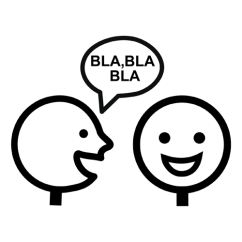 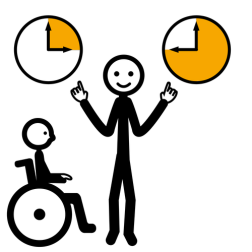 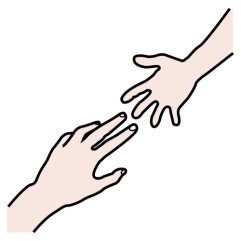 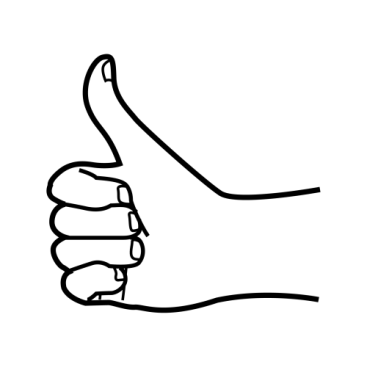 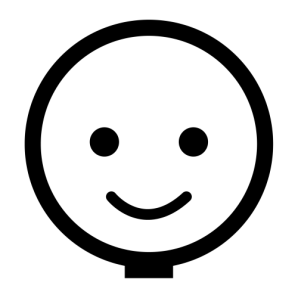 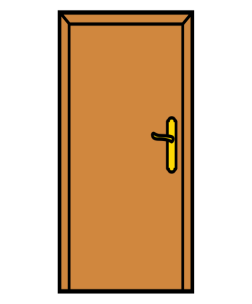 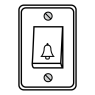 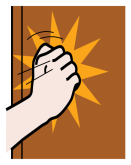 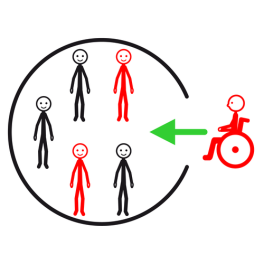 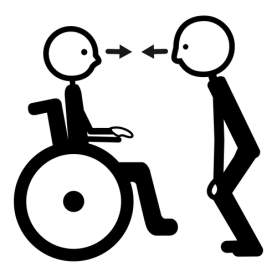 La bientraitance
15/01/2014
2
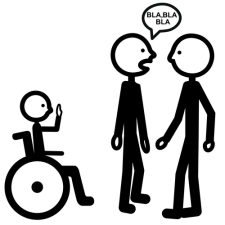 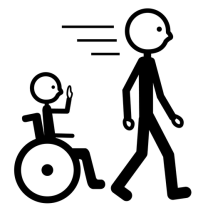 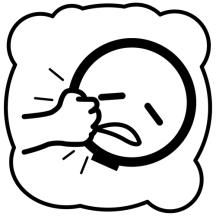 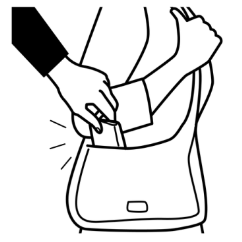 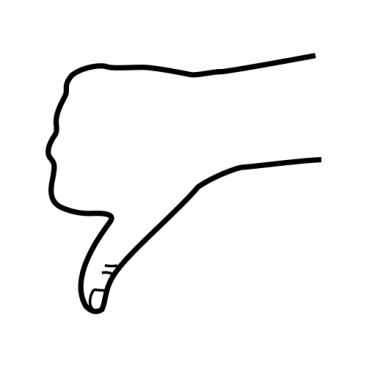 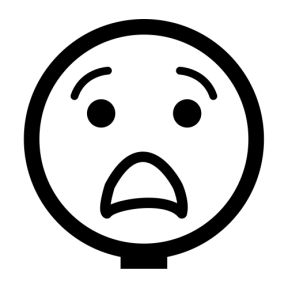 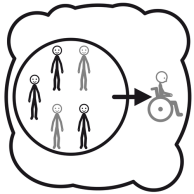 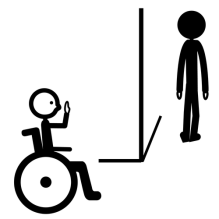 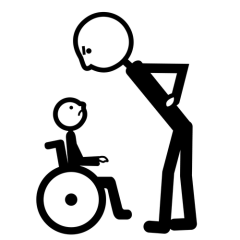 La maltraitance
15/01/2014
3
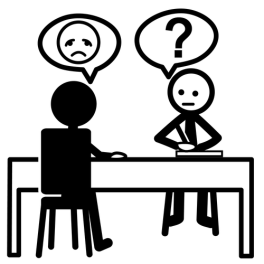 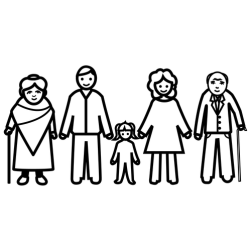 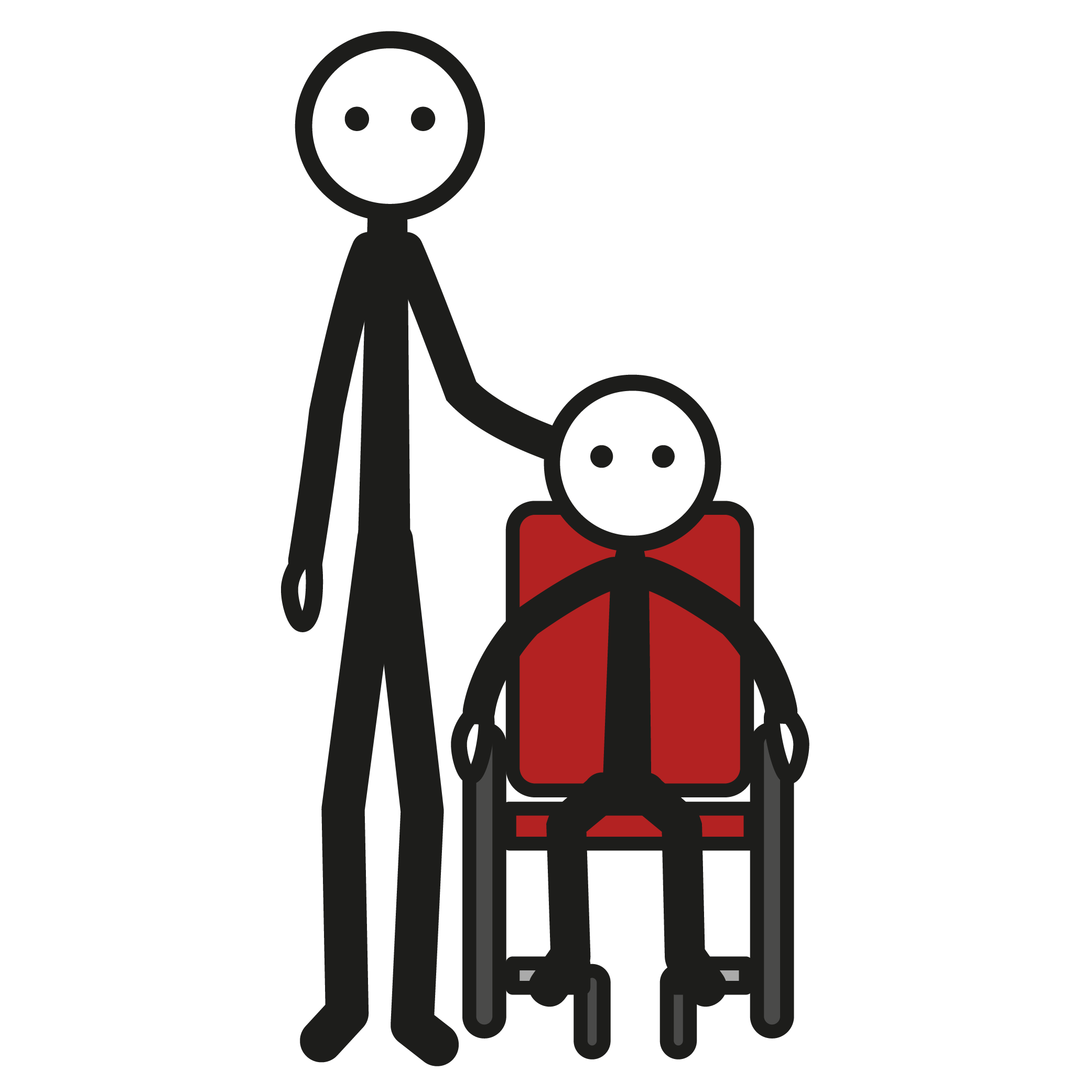 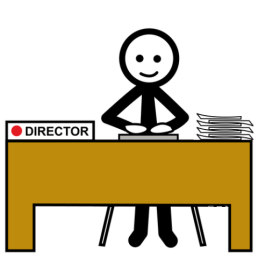 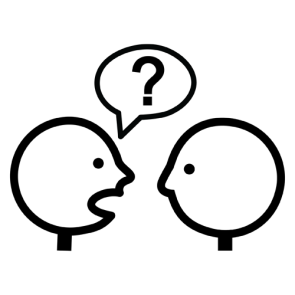 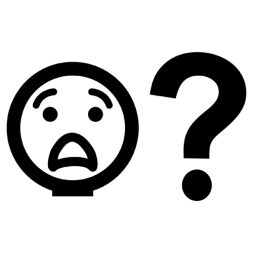 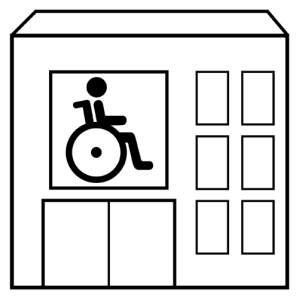 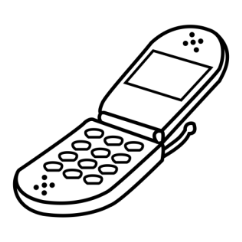 Quoi faire ?   J’en parle !
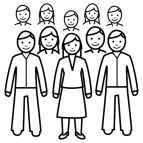 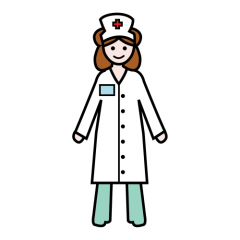 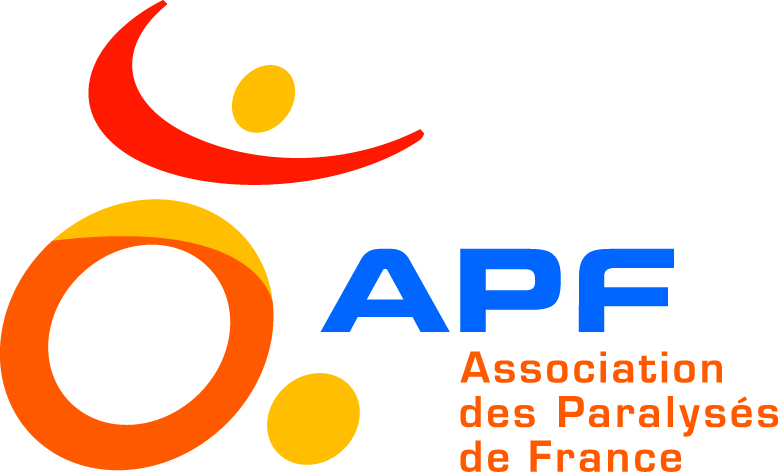 n°: 3977
15/01/2014
4